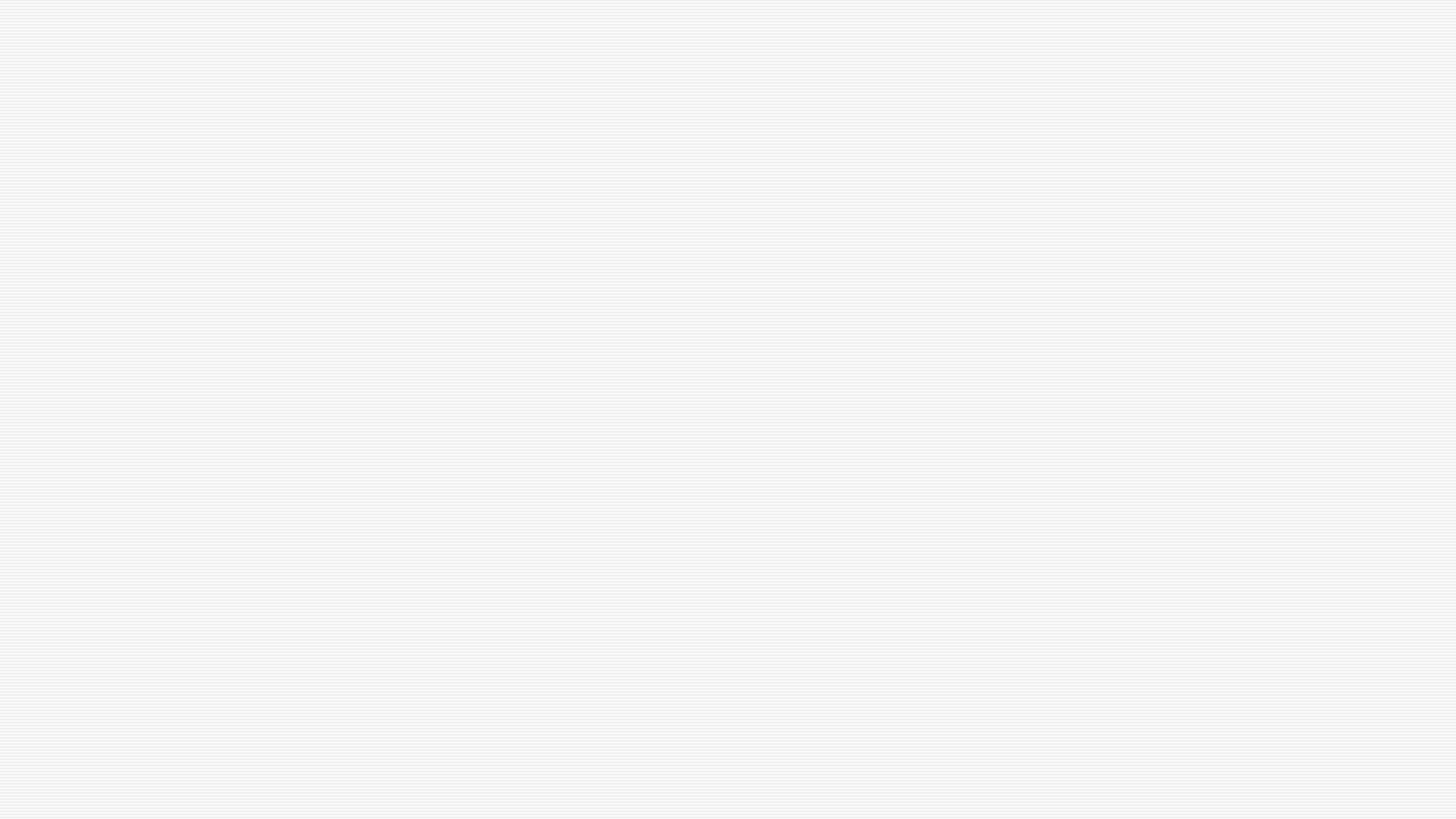 Flow Batteries
Thomas Ruane
toruane2@Illinois.edu
Professor Ragheb
NPRE498
Traditional Battery
Stores chemical energy and converts this into electrical energy
The chemical reactions require the electrons to flow from the one material to the next, through an external circuit
The flow of electrons cause a current that performs work
Ions flow opposite the electrons in an electrolyte solution that touches both the anode and the cathode
Energy depends on electrode material and electrolyte solution
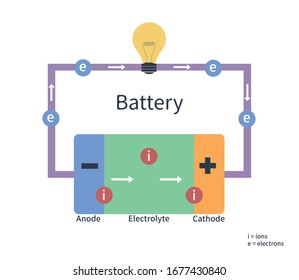 Flow Battery
Electrochemical cell in which components are dissolved in liquid and are pumped through flow cell.
Must be powered by external power to create voltage differential and to power the pumps.
Used like either a fuel cell or rechargeable battery
Main variation in the fact that the ionic solution is not stored in the flow cell.
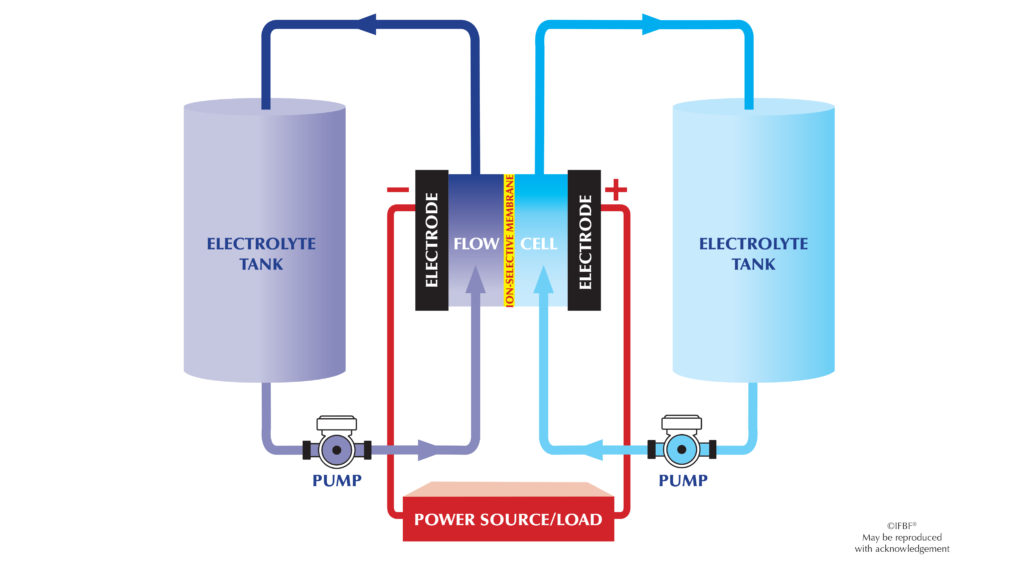 Advantages of the Flow Battery
Separation of the power and energy requirements
Electrodes can be designed to have optimal power performance
More stable as electrodes are not physically or chemically changing, therefore it is safer
Quick response times, low maintenance
Cost target of $100-200/kWh
Instant recharge possible by changing liquid
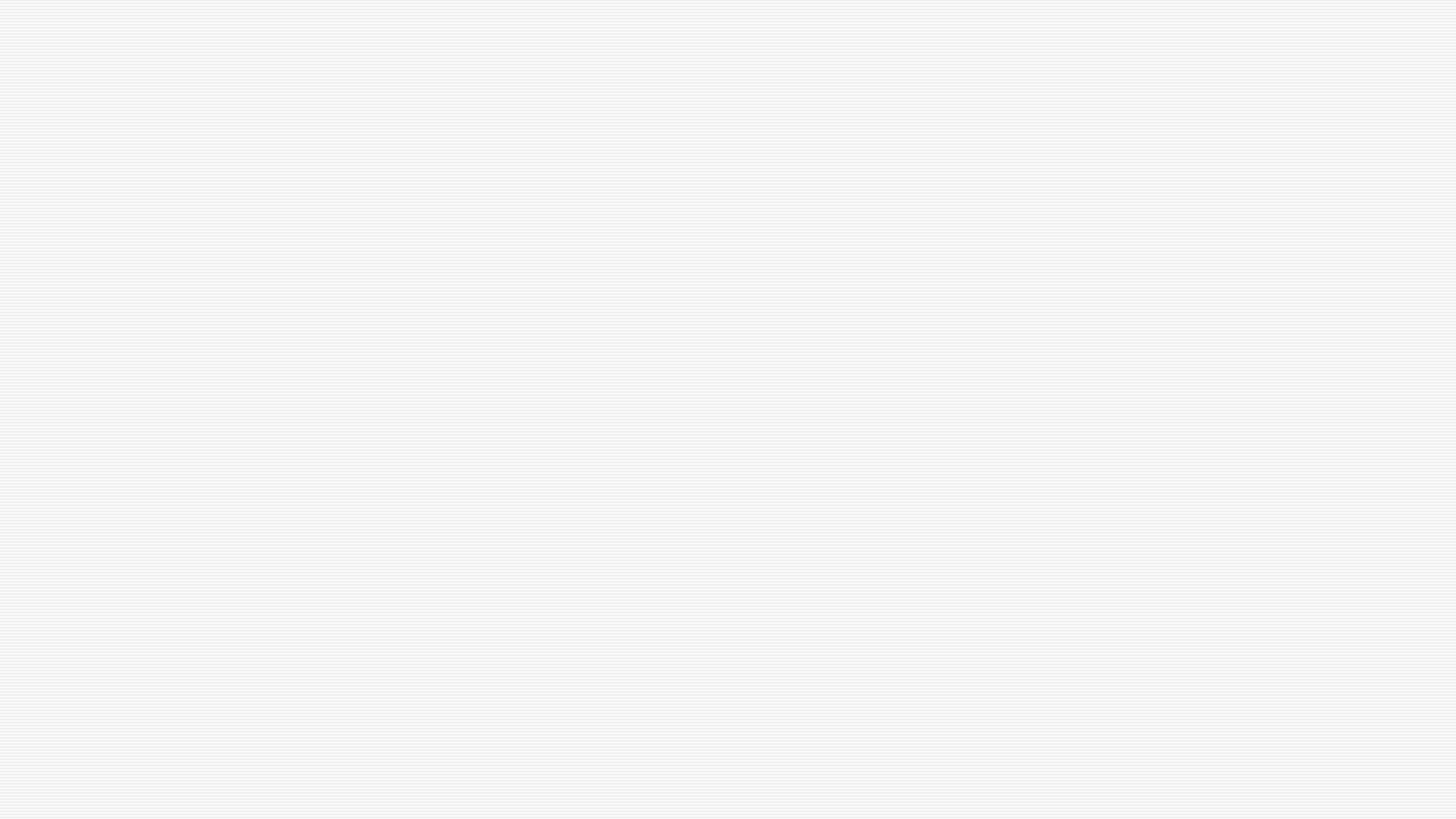 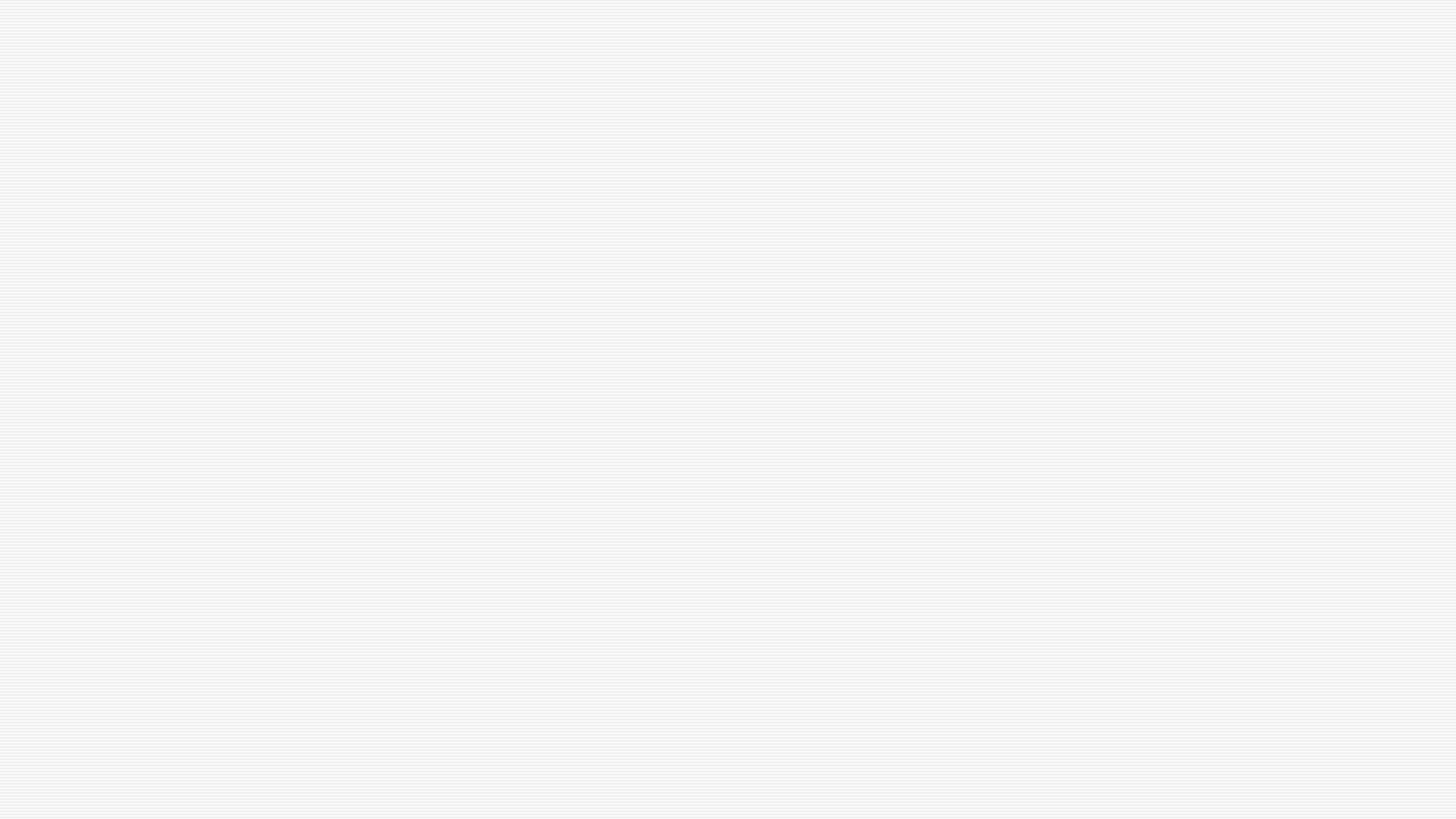 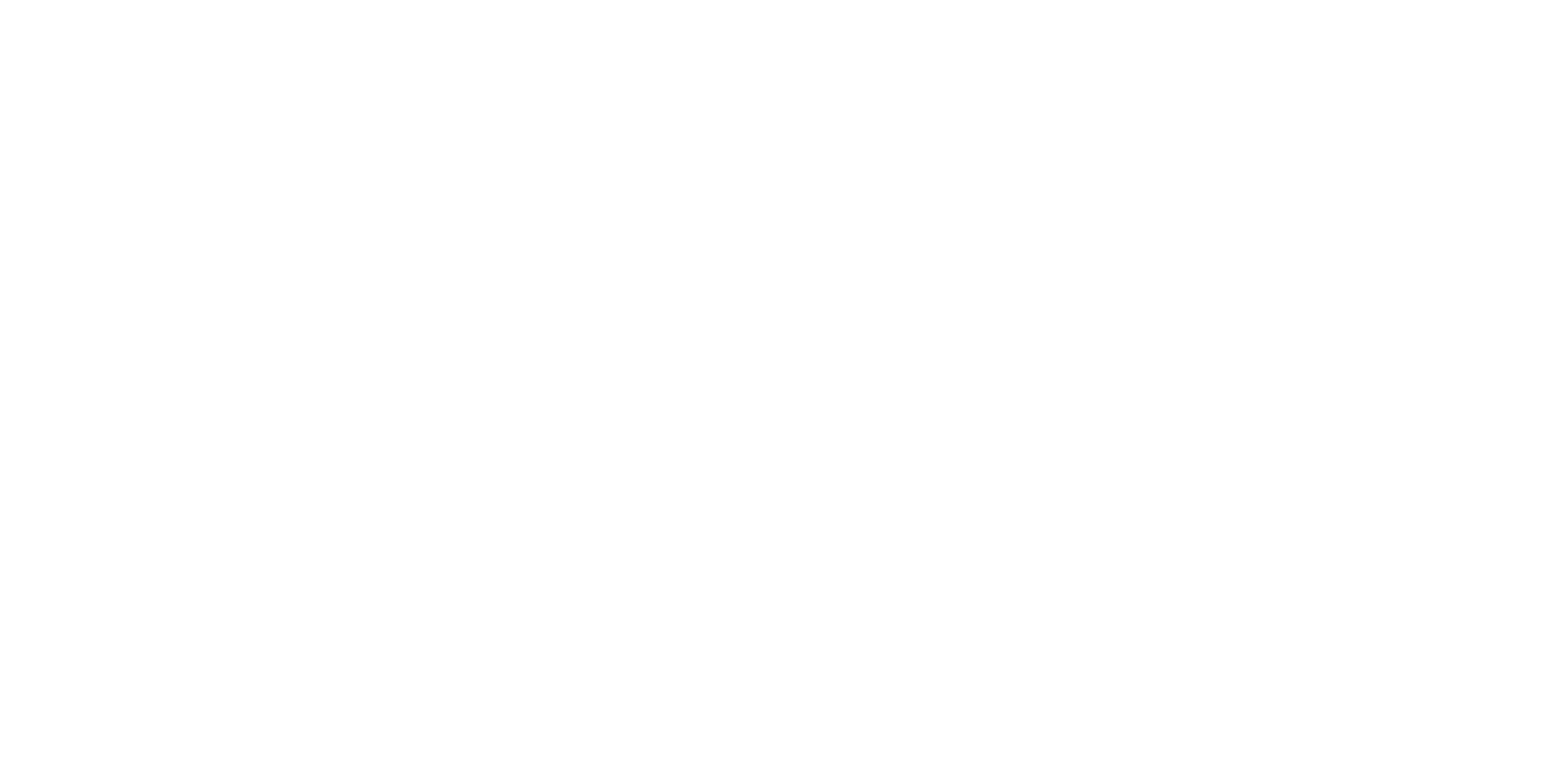 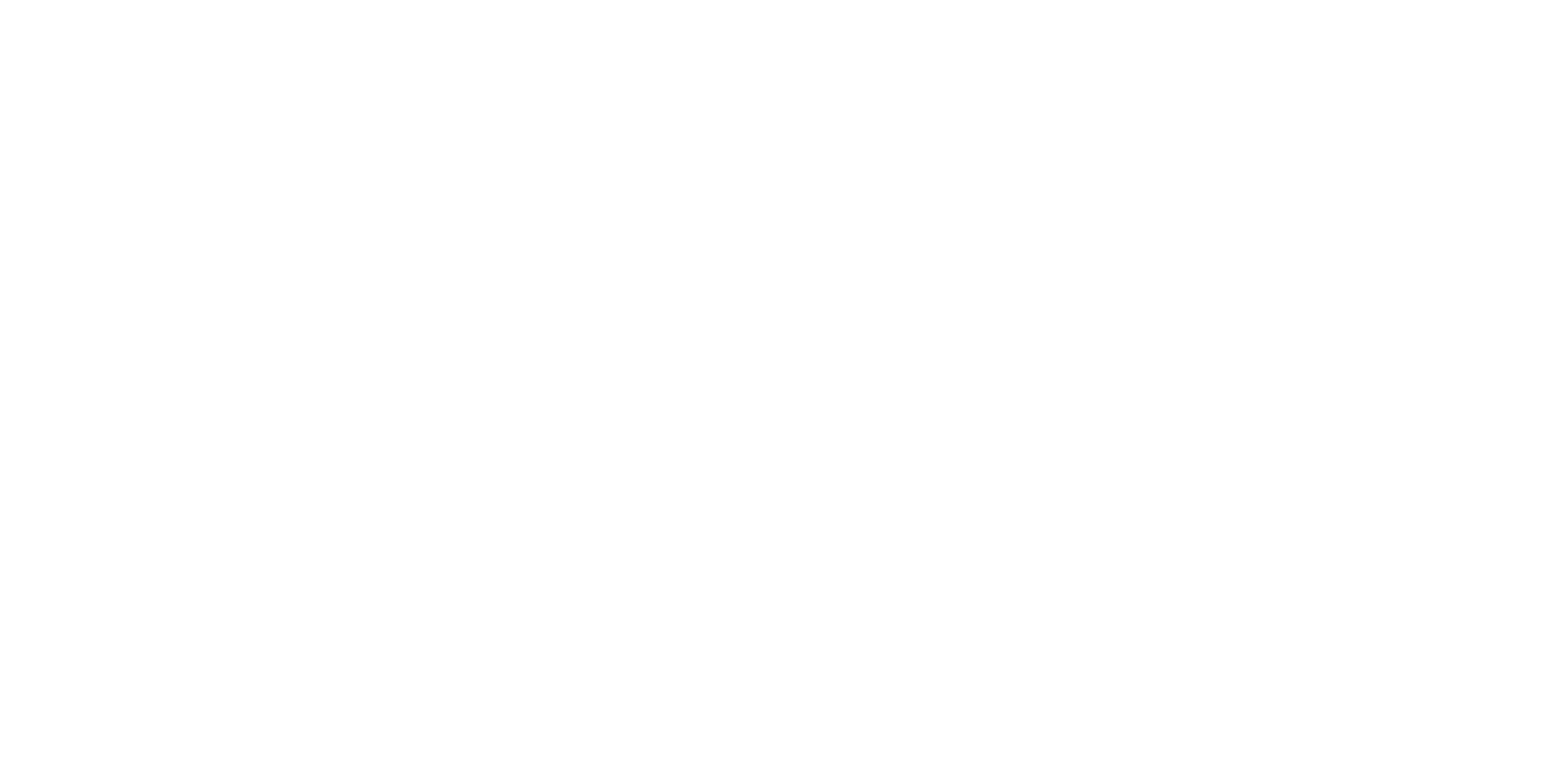 z
Power Density vs Energy Density for Energy Storage Devices
Disadvantages of the Flow Battery
Low voltages when compared to Li-ion (1.5 V v 3 V)
Extra power required for pumps in electrolyte storage tanks
Specific capacity is lower than traditional batteries
Technology is not as researched
Low charge and discharge rates
Generally have lower efficiency
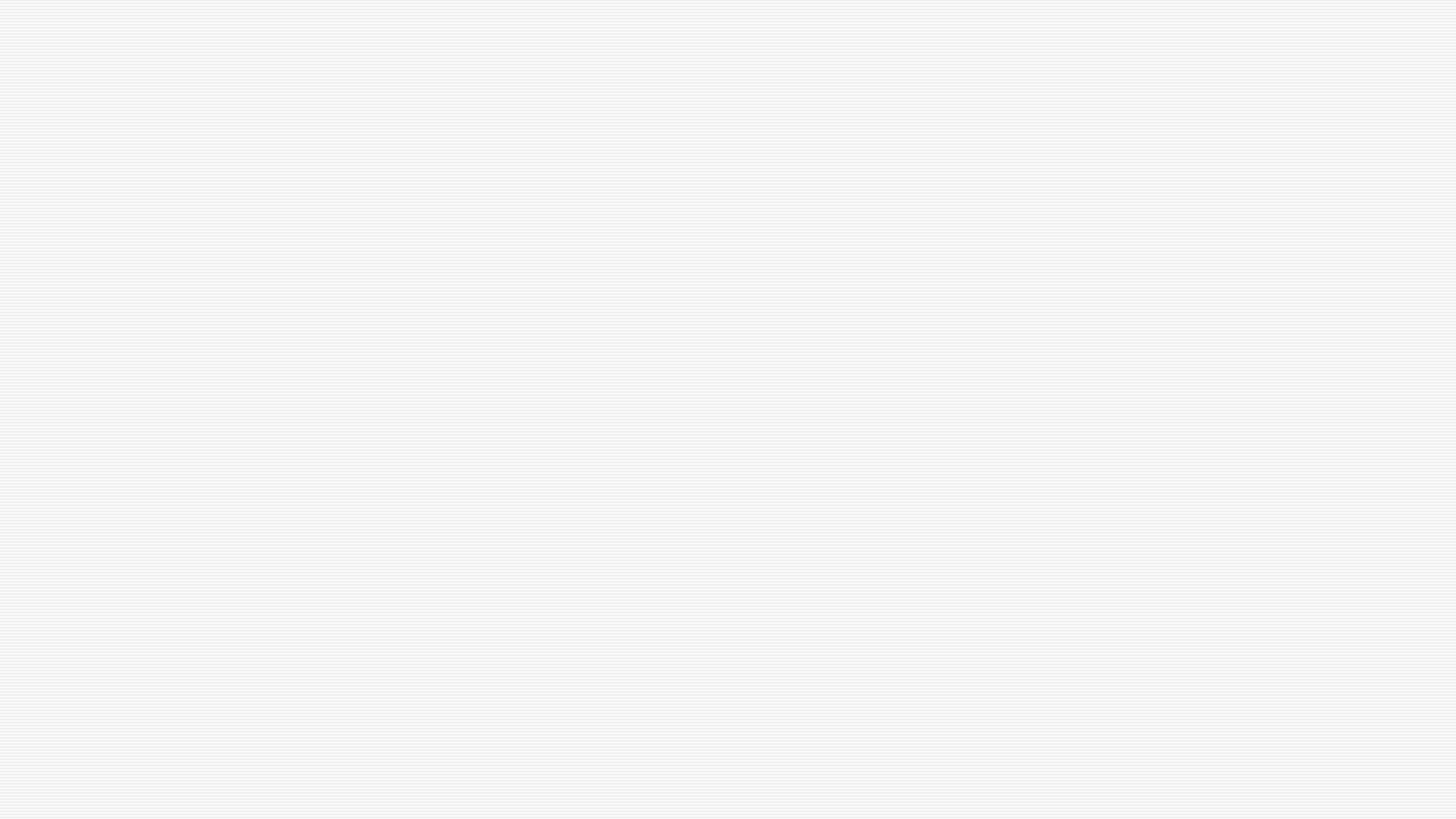 History of the Flow Battery
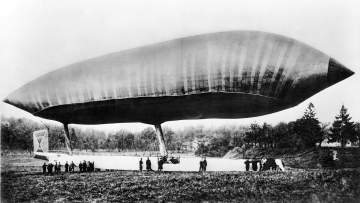 Charles Renard build the flow battery for the La France airship in 1884.
Powered by Zinc-Chlorine flow battery power
German scientist patents a titanium-chlorine and hydrochloric acid procedure that stores electrical energy in liquid
NASA continues research during Apollo Era for ion and chromium redox flow battery that would be used for a moon base
In 1984, Australian scientists from the University of New South Wales built the first vanadium redox flow battery.
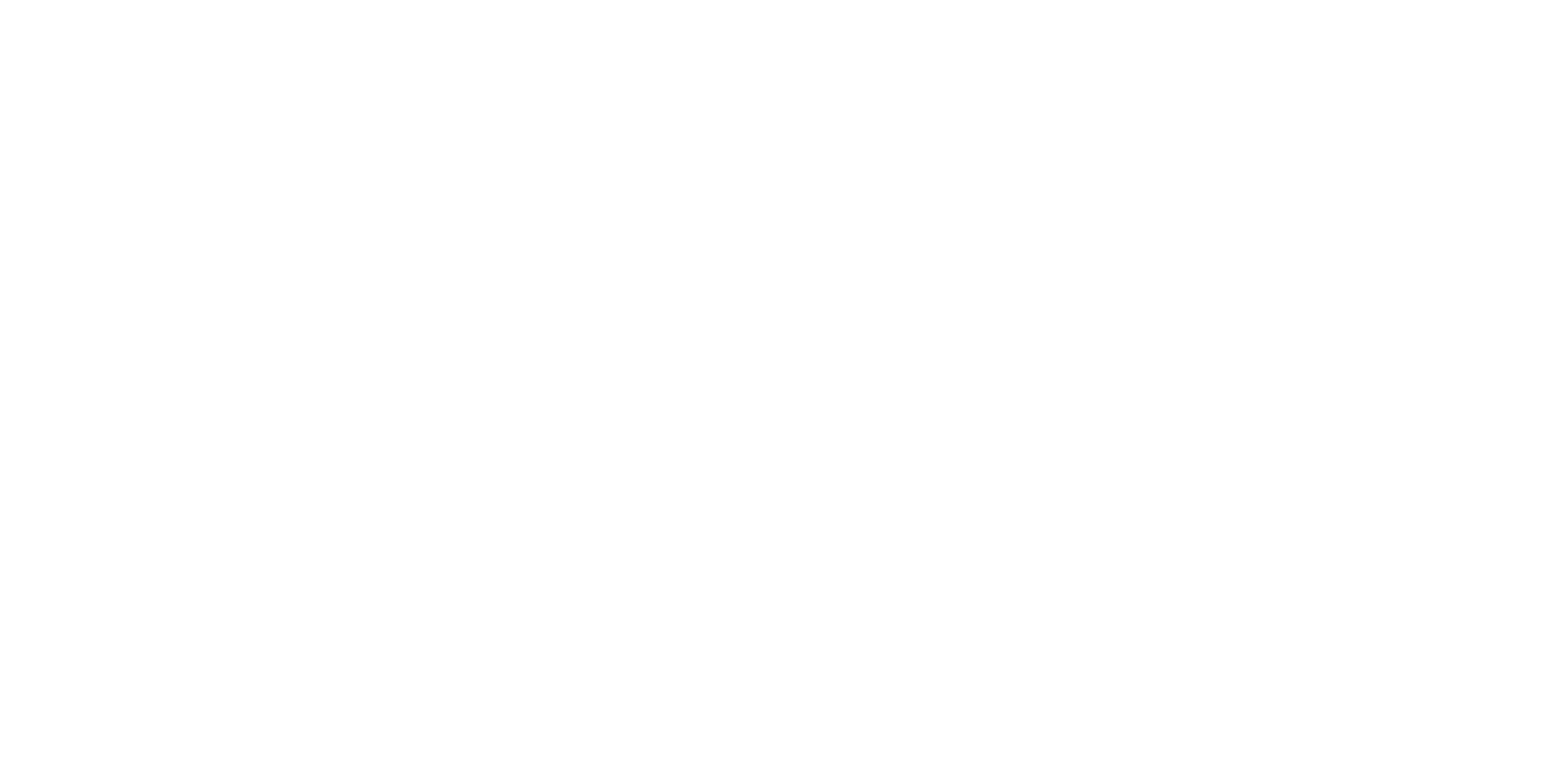 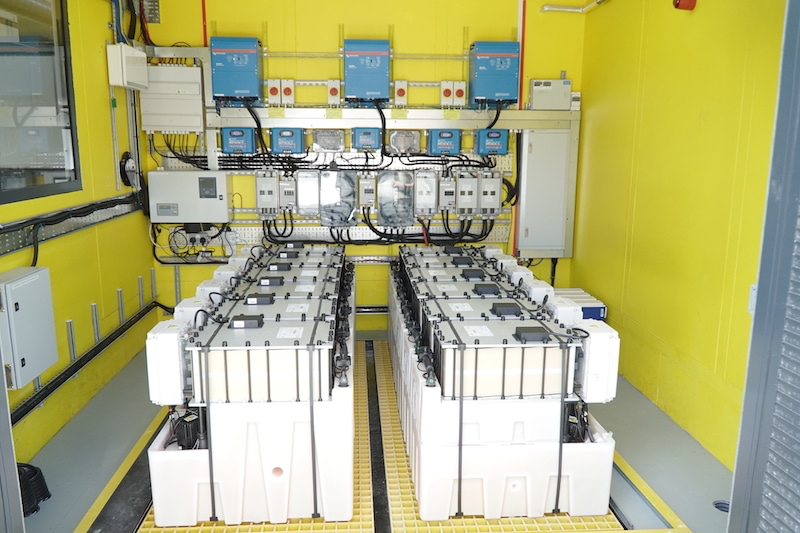 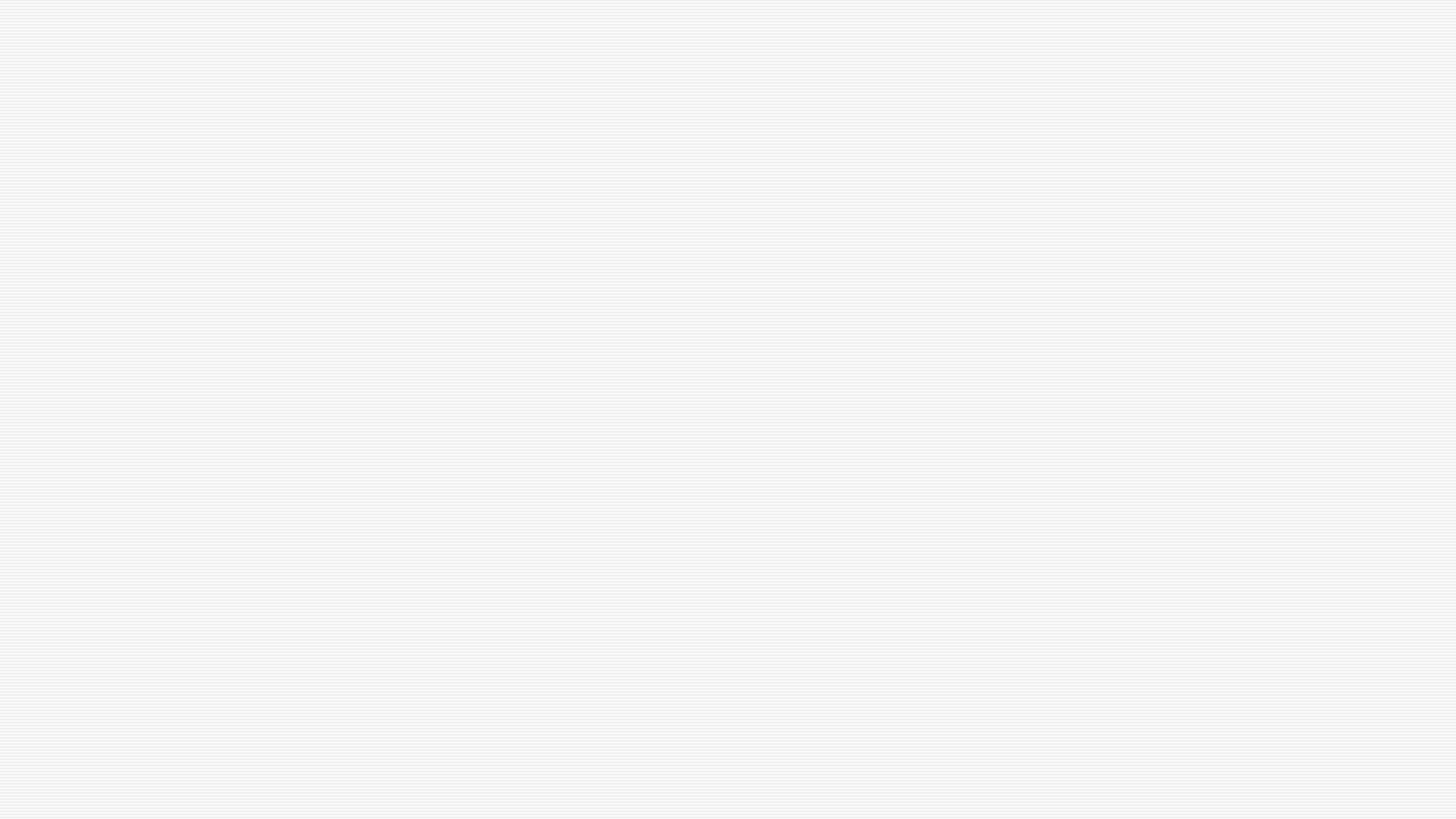 Flow Battery Composition
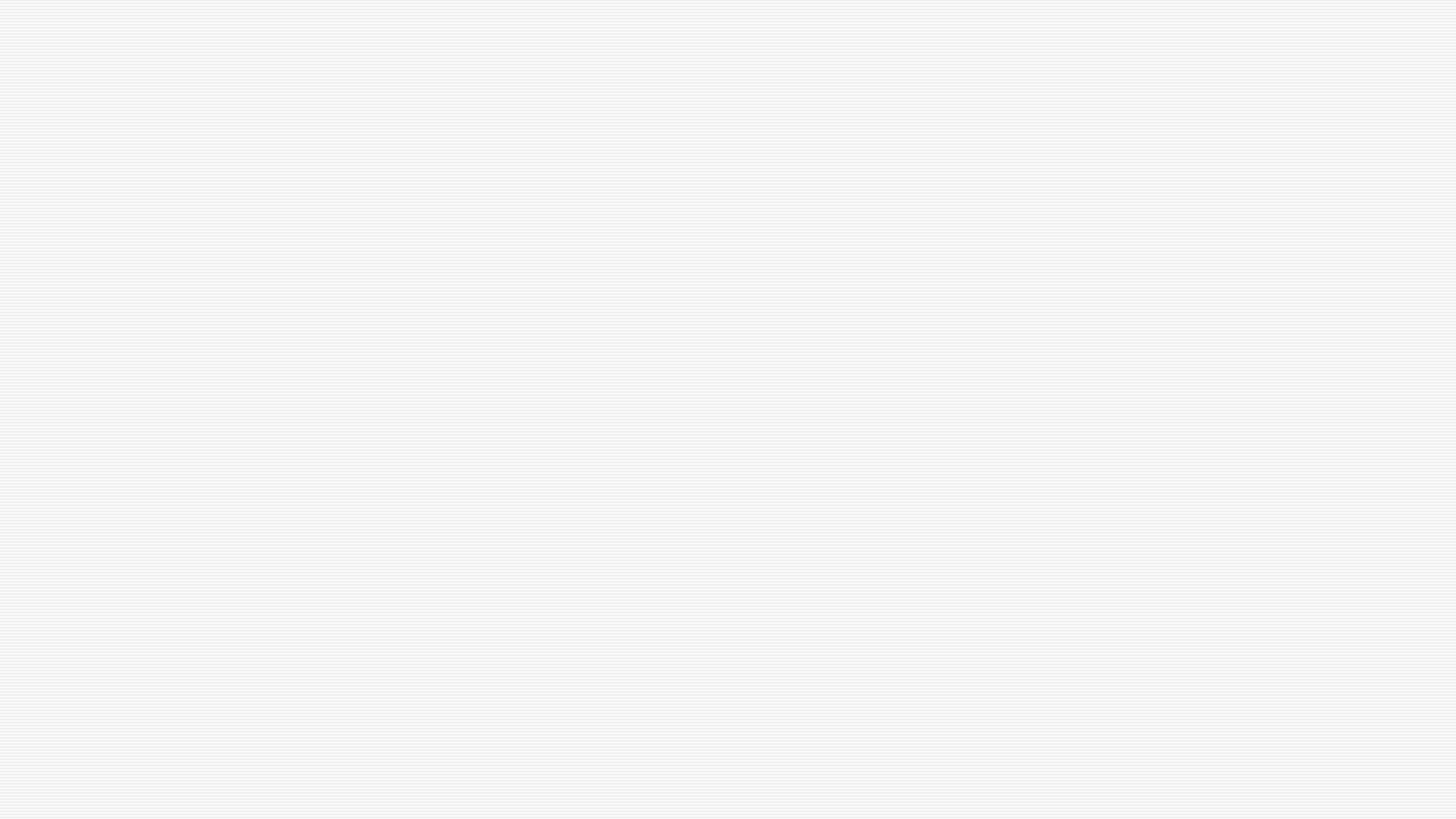 Flow Battery Composition
External tanks store solution that is then pumped through cell
Each cell has ion-permeable membrane
Cells set can be in series to increase Voltage, and in parallel to increase current
Chemical reactions occur at the anode and cathode to produce and accept electrons
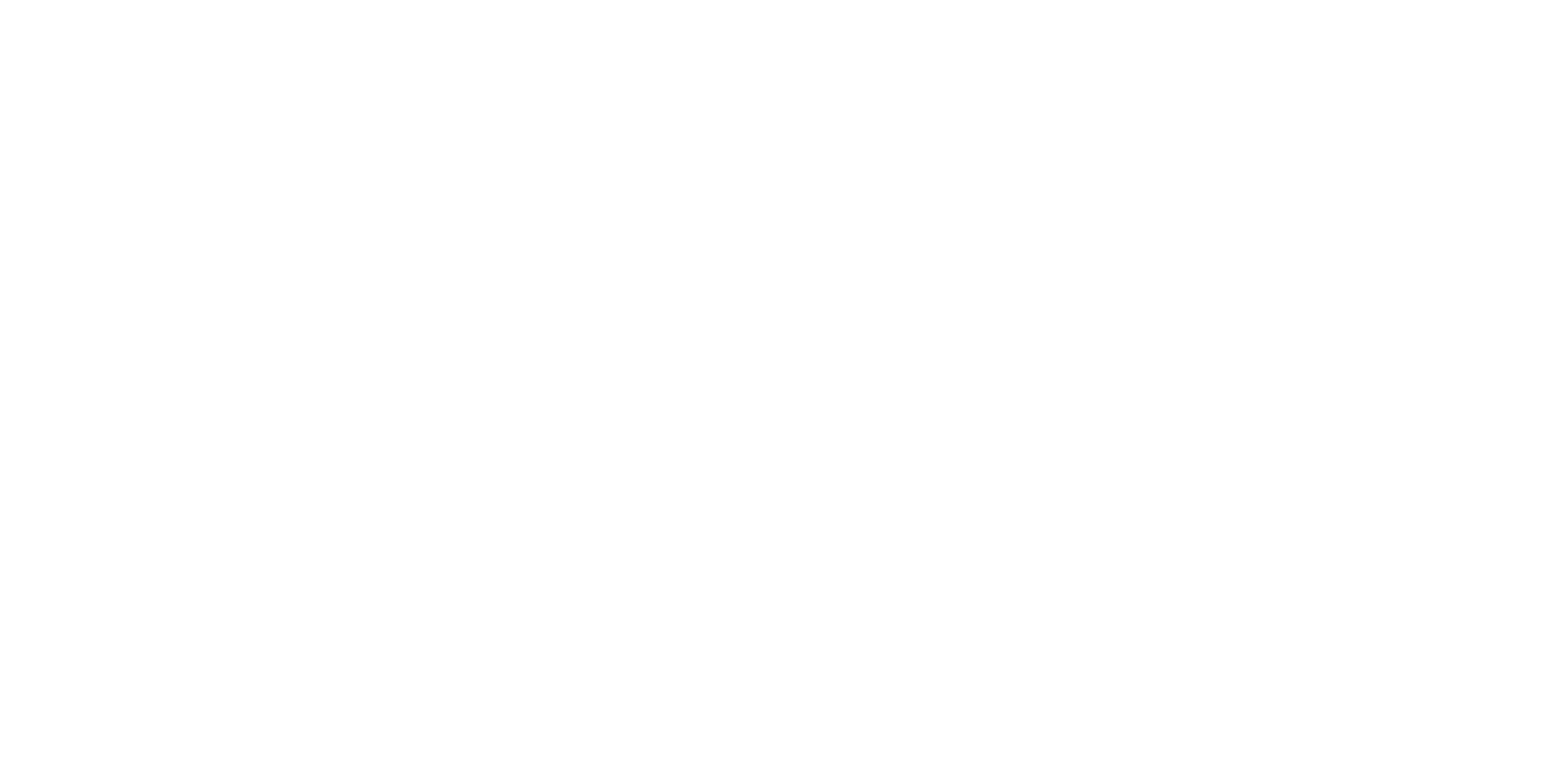 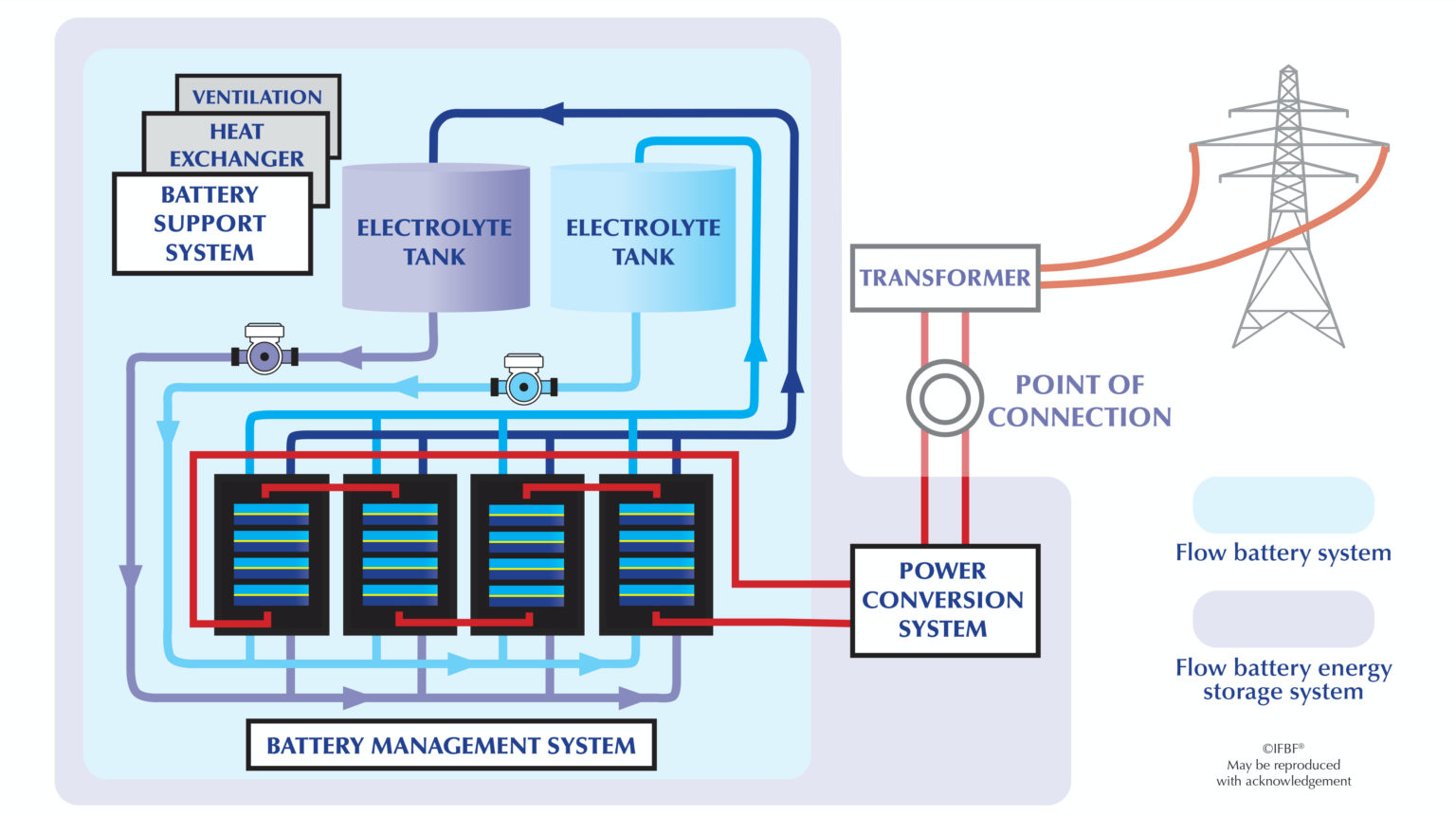 Electrode/Membrane Design and Composition
Electrode 
It is important for the electrodes to have as much surface area as possible
Graphite, carbon fiber, nickel, metal foams
Design considers:
Electrode size
Catalytic activity
Wetting
Membrane Separator
Nafion is most common
Cationic/Anionic exchange membranes considered for:
Ion diffusion rate
Ion selectivity rate
Mechanical properties such as strength and durability
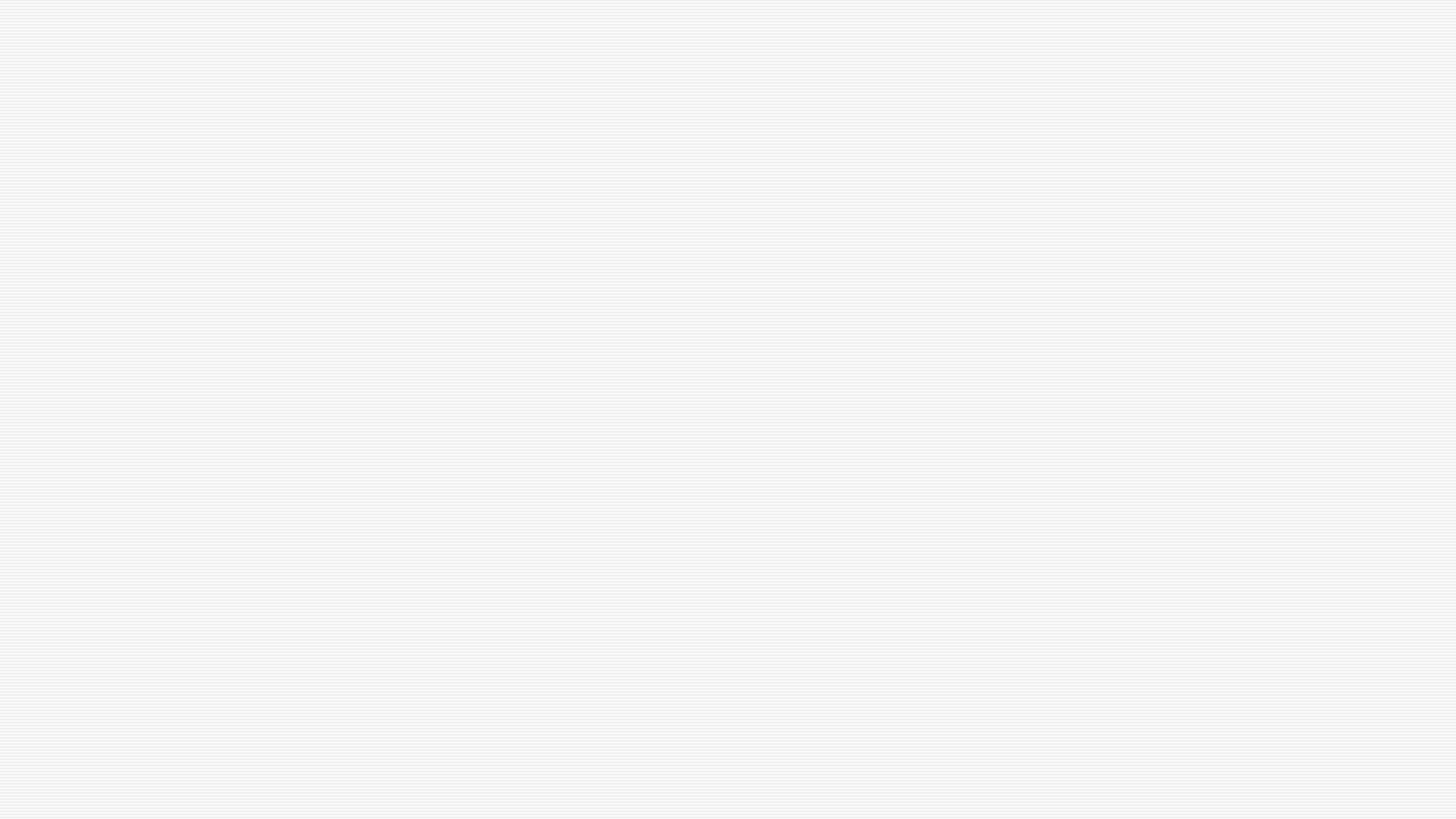 Types of Flow Batteries
Reduction-Oxidation Flow Battery (Fuel Cell)
Reversible cell in which electrochemical components are dissolved in the electrolyte
Most common out of all flow batteries
Examples:
NASA Helios battery (H2/O2)
European Patent Organization (H01M8/18C4)
Vanadium
Polysulfide Bromide (Regenesys)
Uranium
Hybrid Flow Batteries
One or more electroactive components are deposited as a solid layer.
One battery electrode and one fuel cell electrode
Limited by the surface area of the electrodes
Ex:
Zinc bromide
Zinc Cerium
Lead Acid
Iron Salt
Membraneless Flow Battery
Relies on laminar flow where the two solution streams pass in parallel, but rarely mix
Reduces cost and increases reliability as membranes are often the most expensive and least reliable components of other flow batteries due to hydrobromic acid destroying the membrane
Examples:
Liquid bromine flow over graphite cathode
Hydrobromic acid flows under porous anode
Hydrogen gas flows across anode
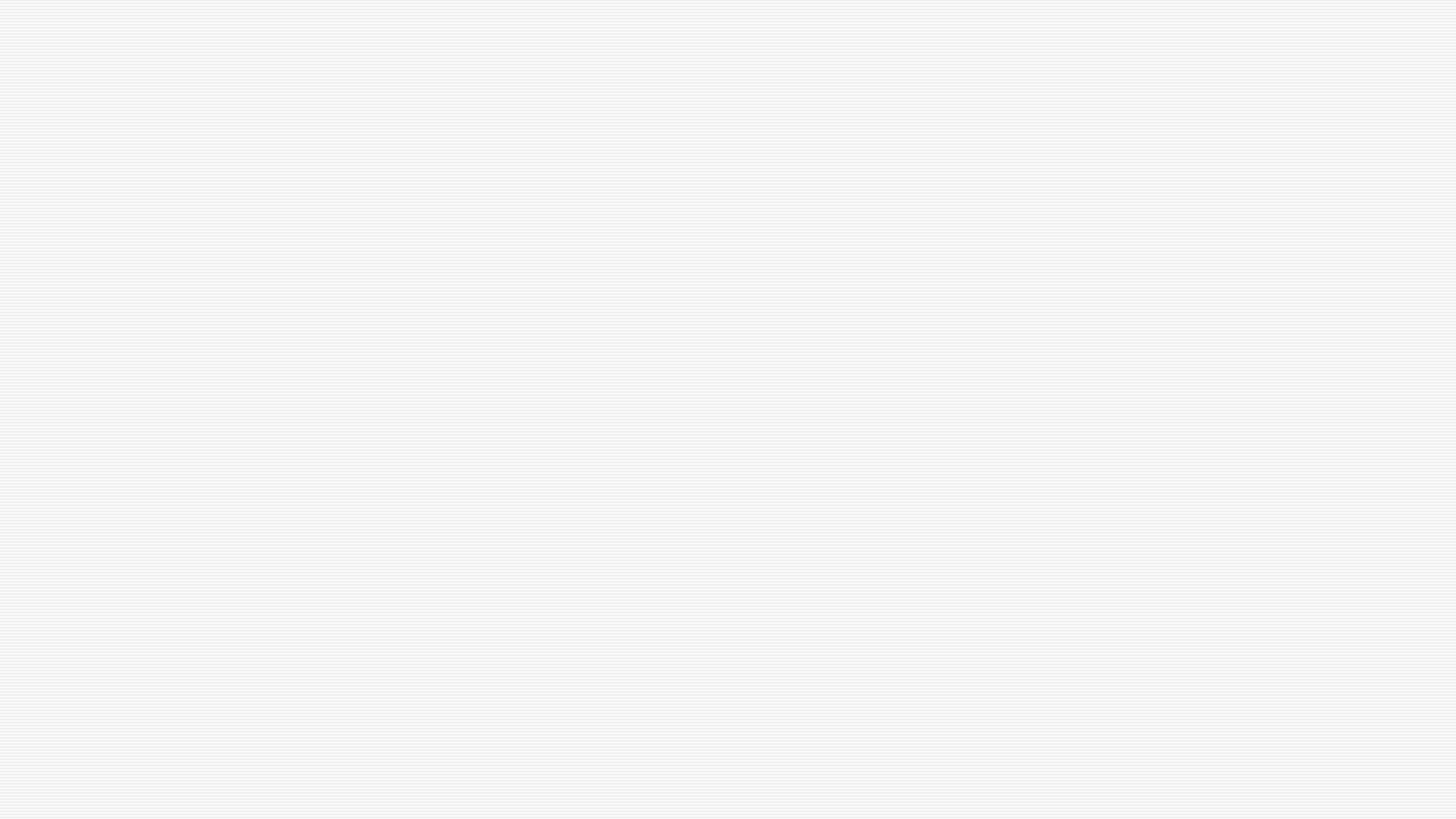 Applications of Flow Batteries
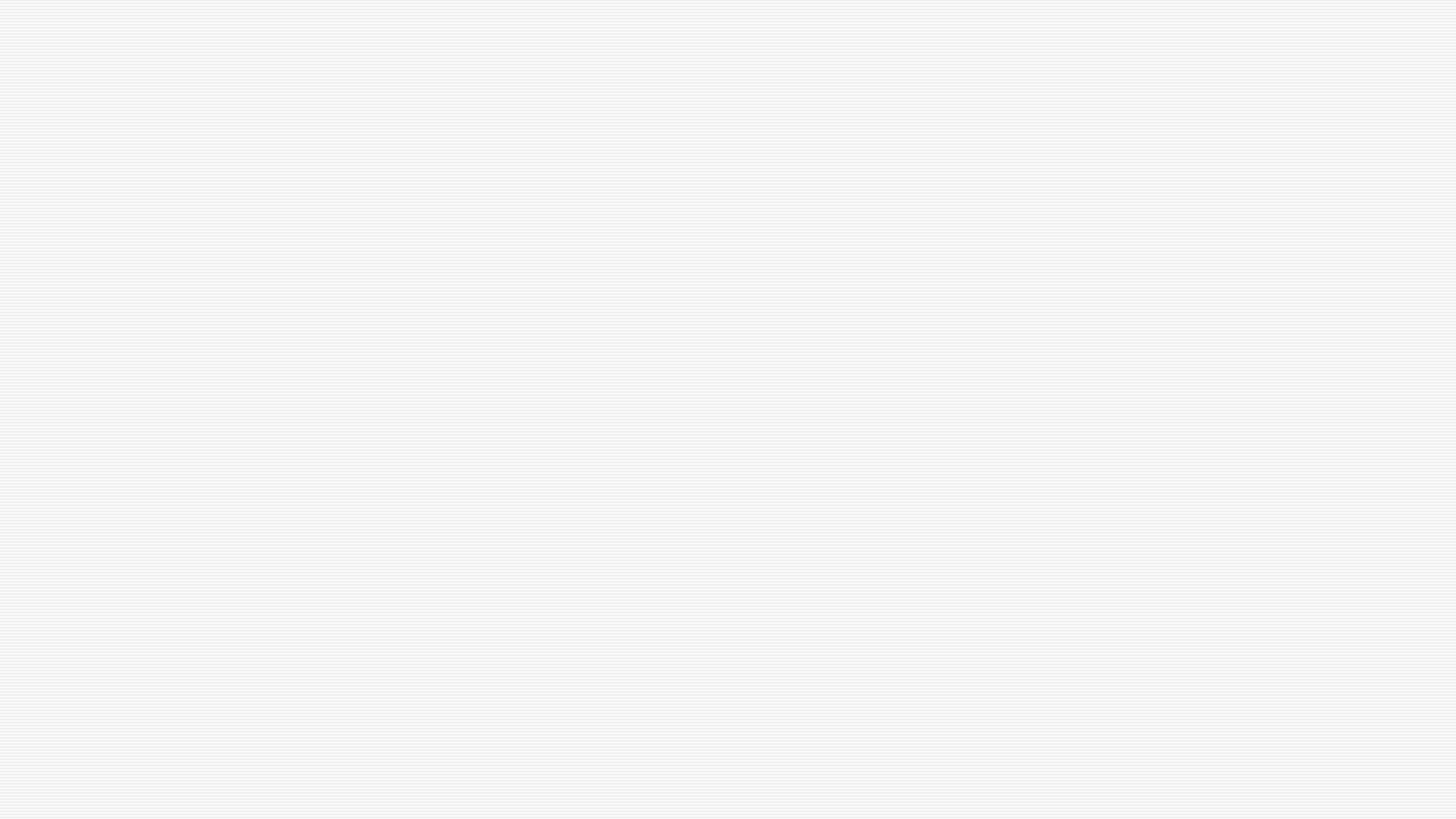 Use in Electric Grid
Load balancing
Stores excess power during off-peak hours
Storing Energy from renewables during peak hours
Peak shaving
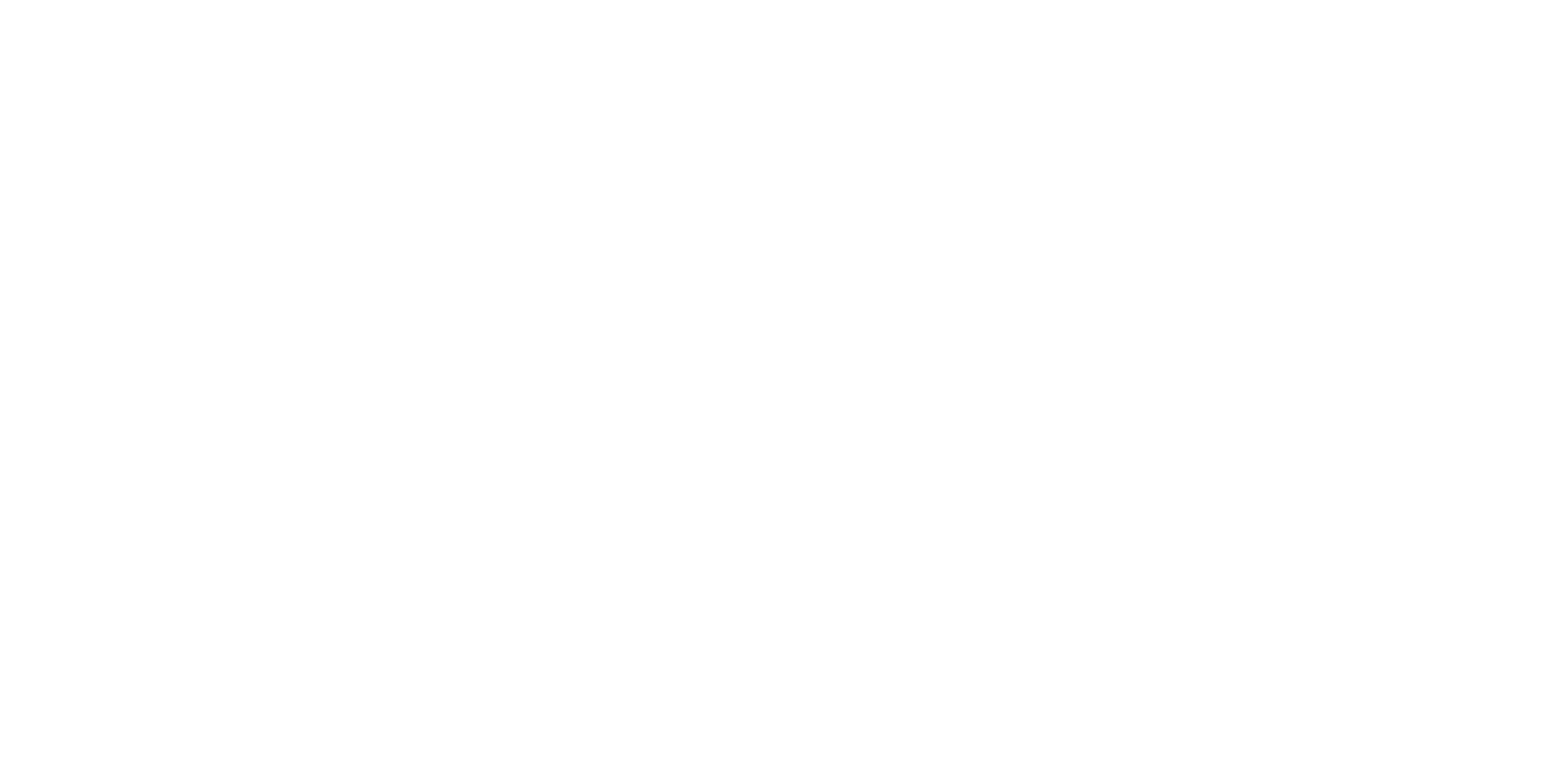 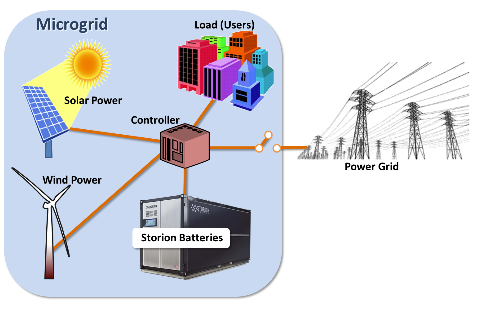 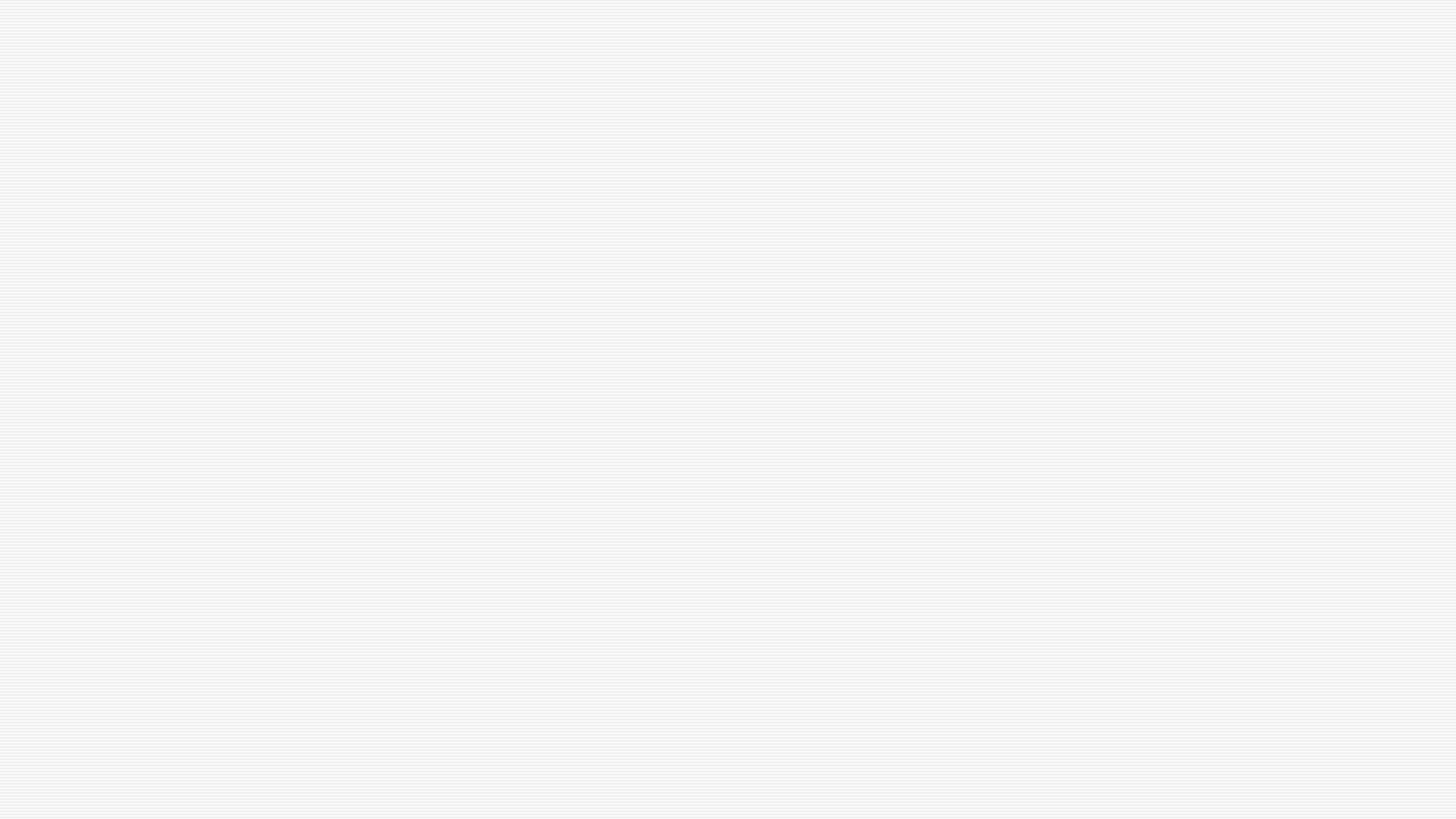 Use in Electric Vehicles
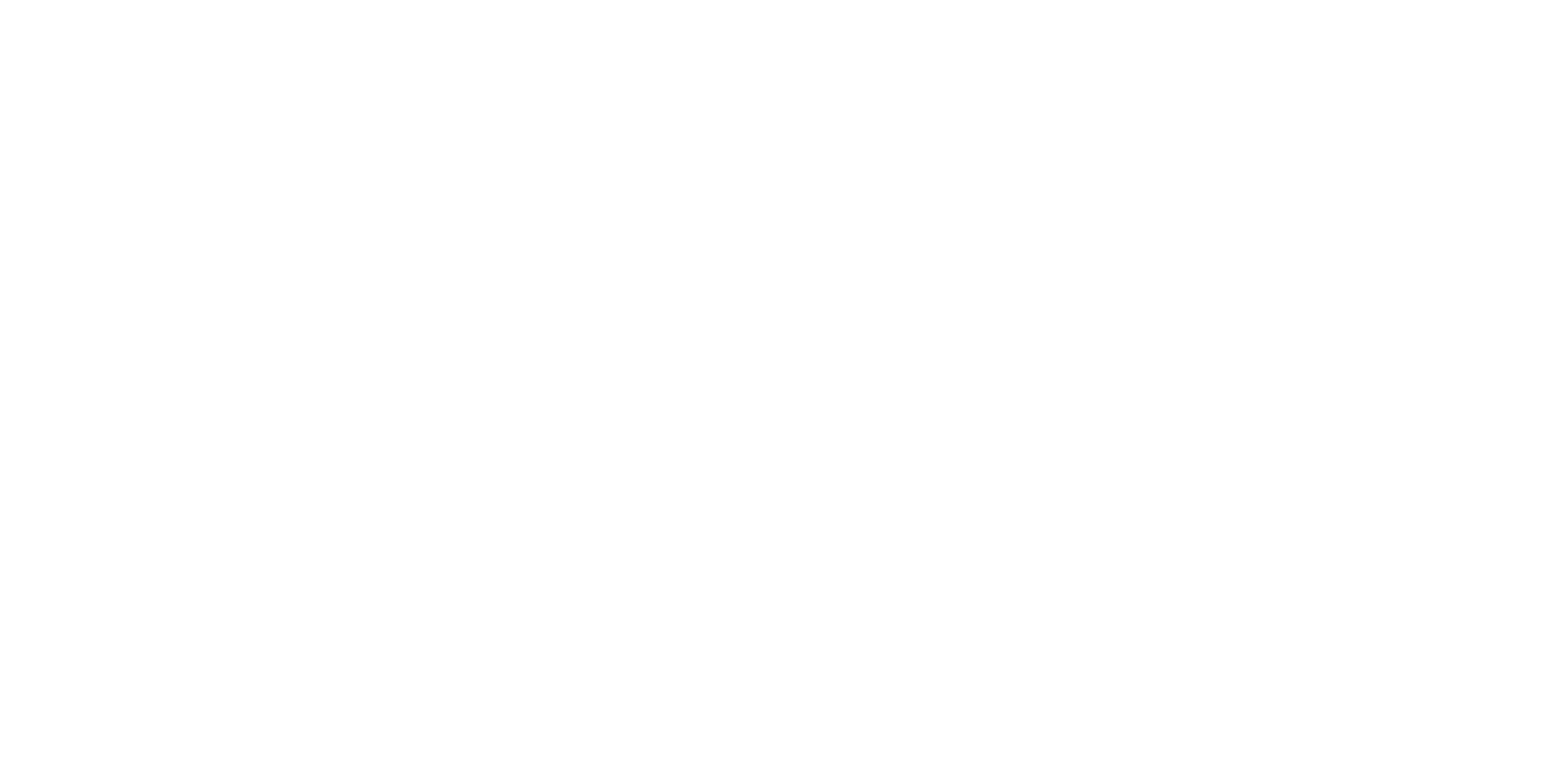 By replacing the electrolyte, the vehicle can be recharged instantly
Low carbon0zerio emission urban transport
However, the lower energy capacity has a slightly lower range for the vehicle
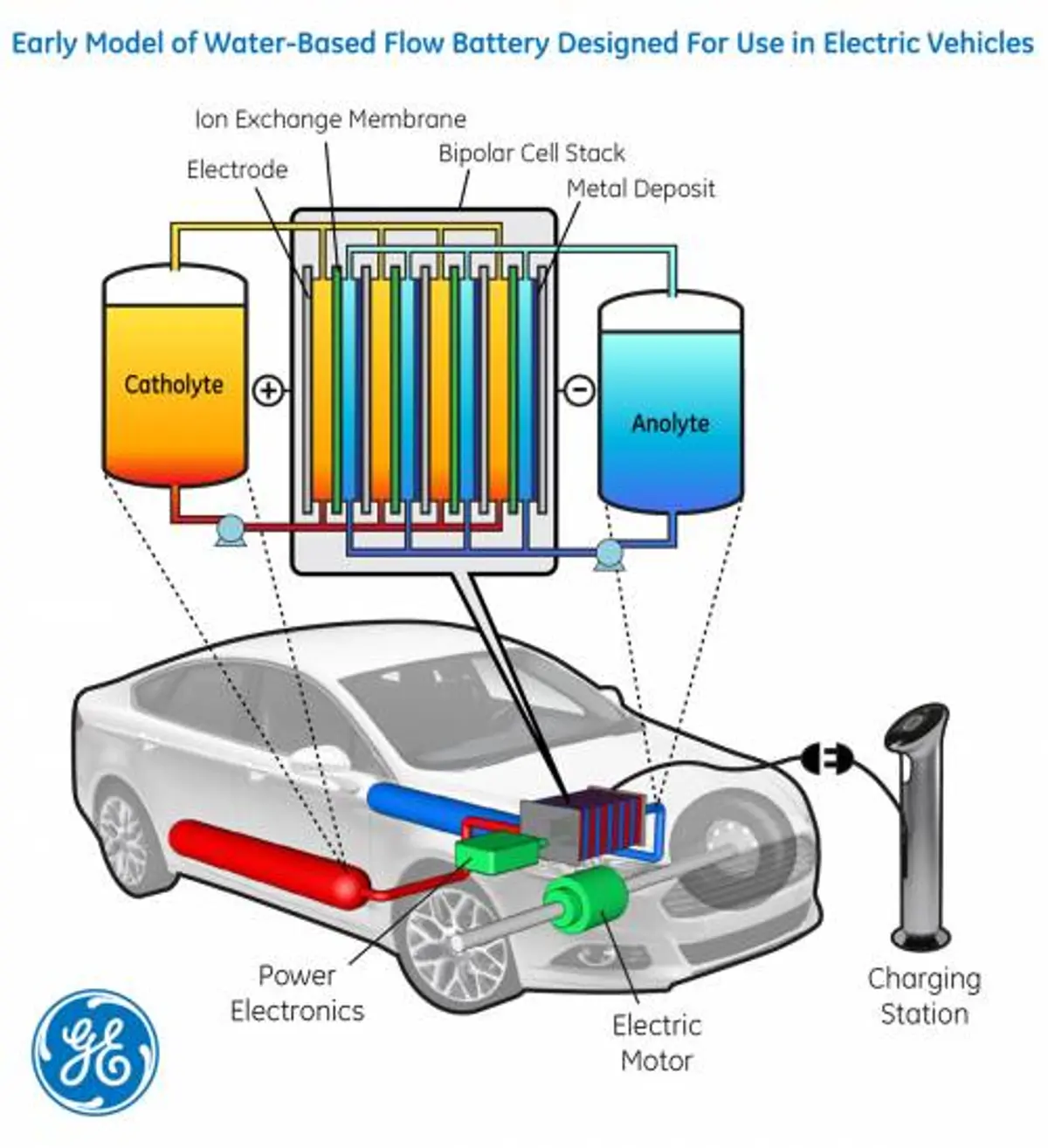 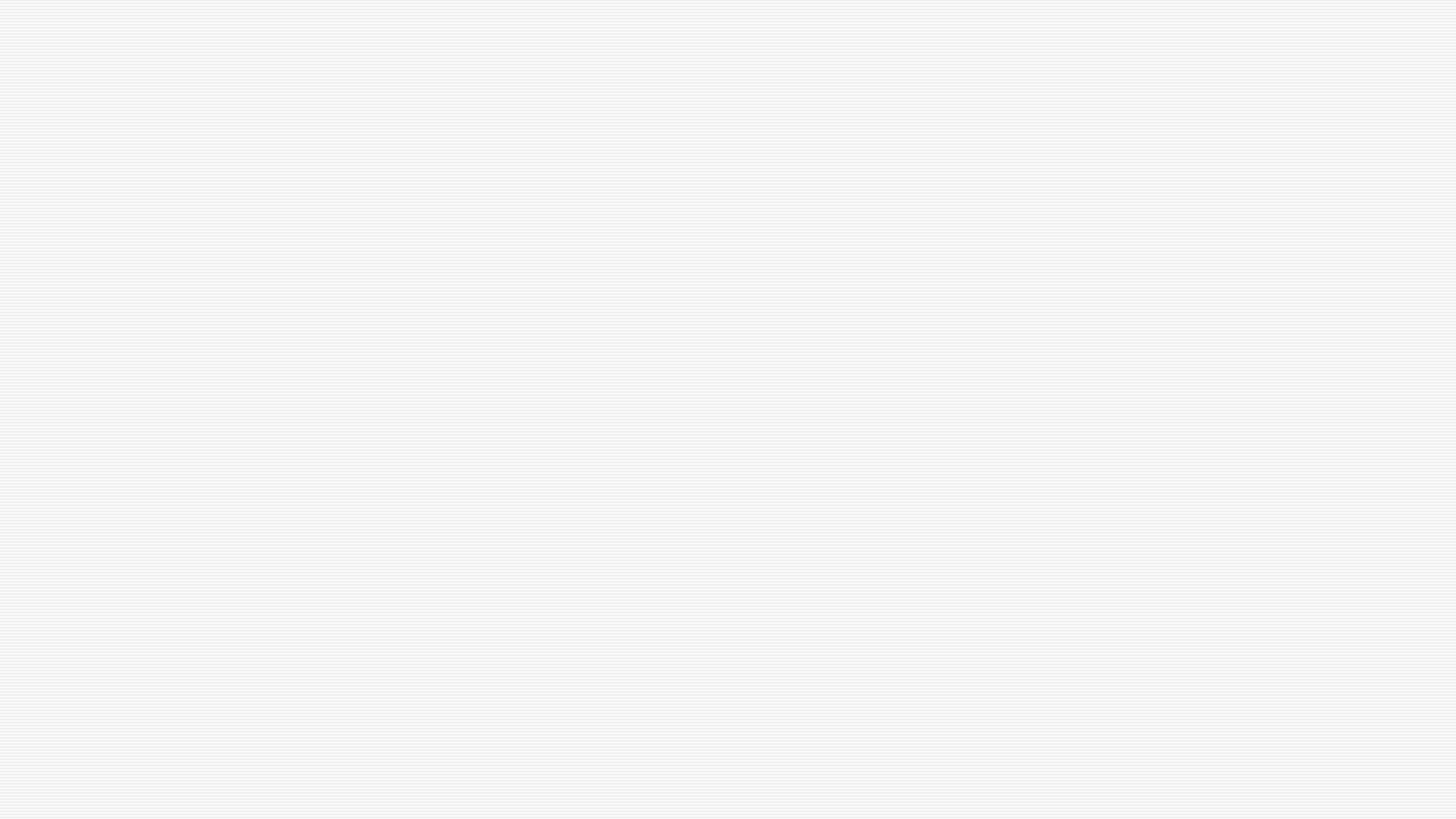 New Flow Battery Technology
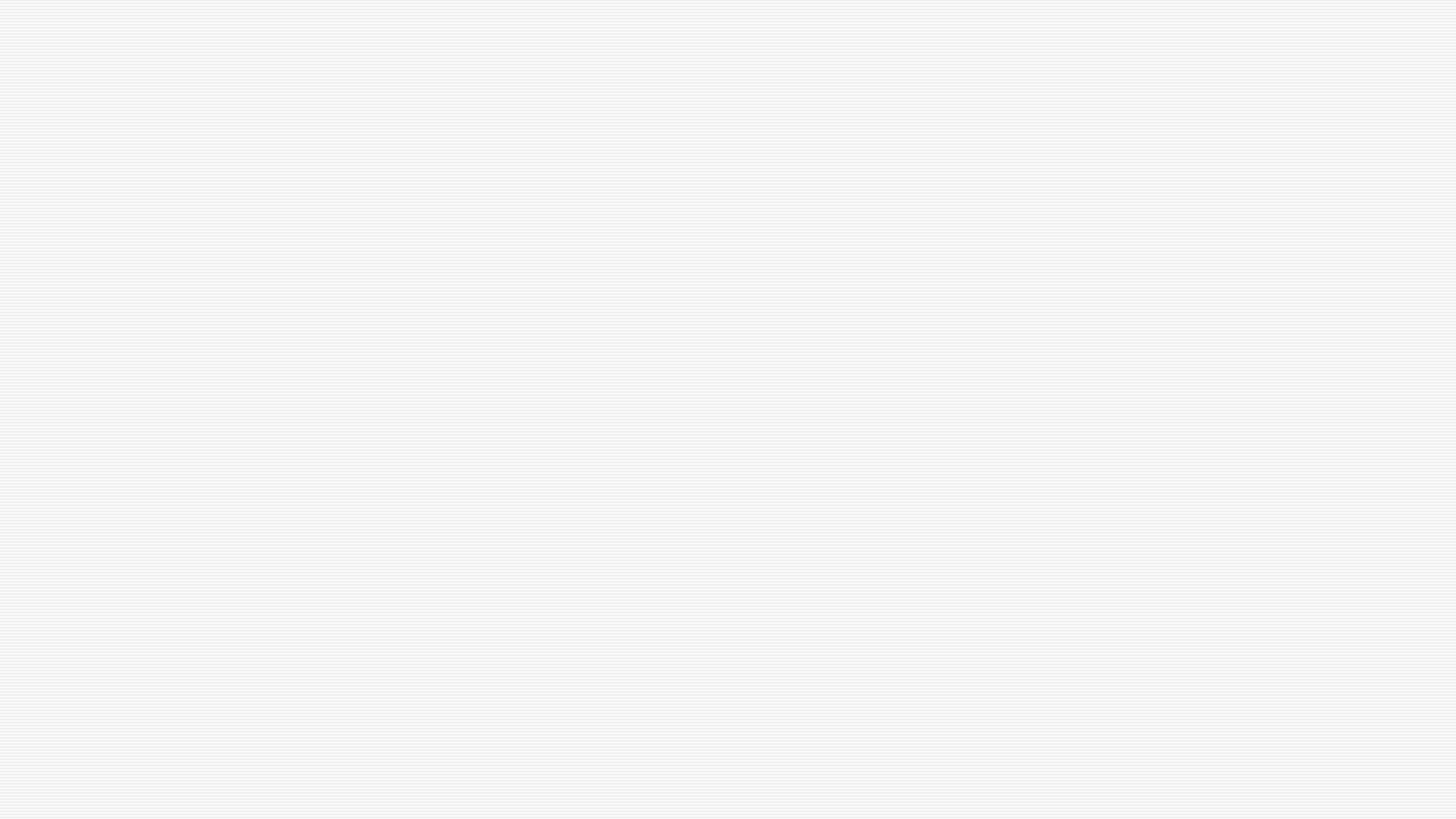 USC Loker Hydrocarbon Research Institute
Key innovation uses iron sulfate solution and Anthraquinone disulfonic acid 
Iron sulfate is a cheap, abundant product from the mining industry
Could produce at $66/kWhr
Can help solve the renewable energy storage issues
Storing 20% of todays solar and wind energy requires 700 GWhr of storage
1 GWhr can power 700,000 homes for an hour
Longer life than lithium ion, safer and cheaper than other flow based batteries
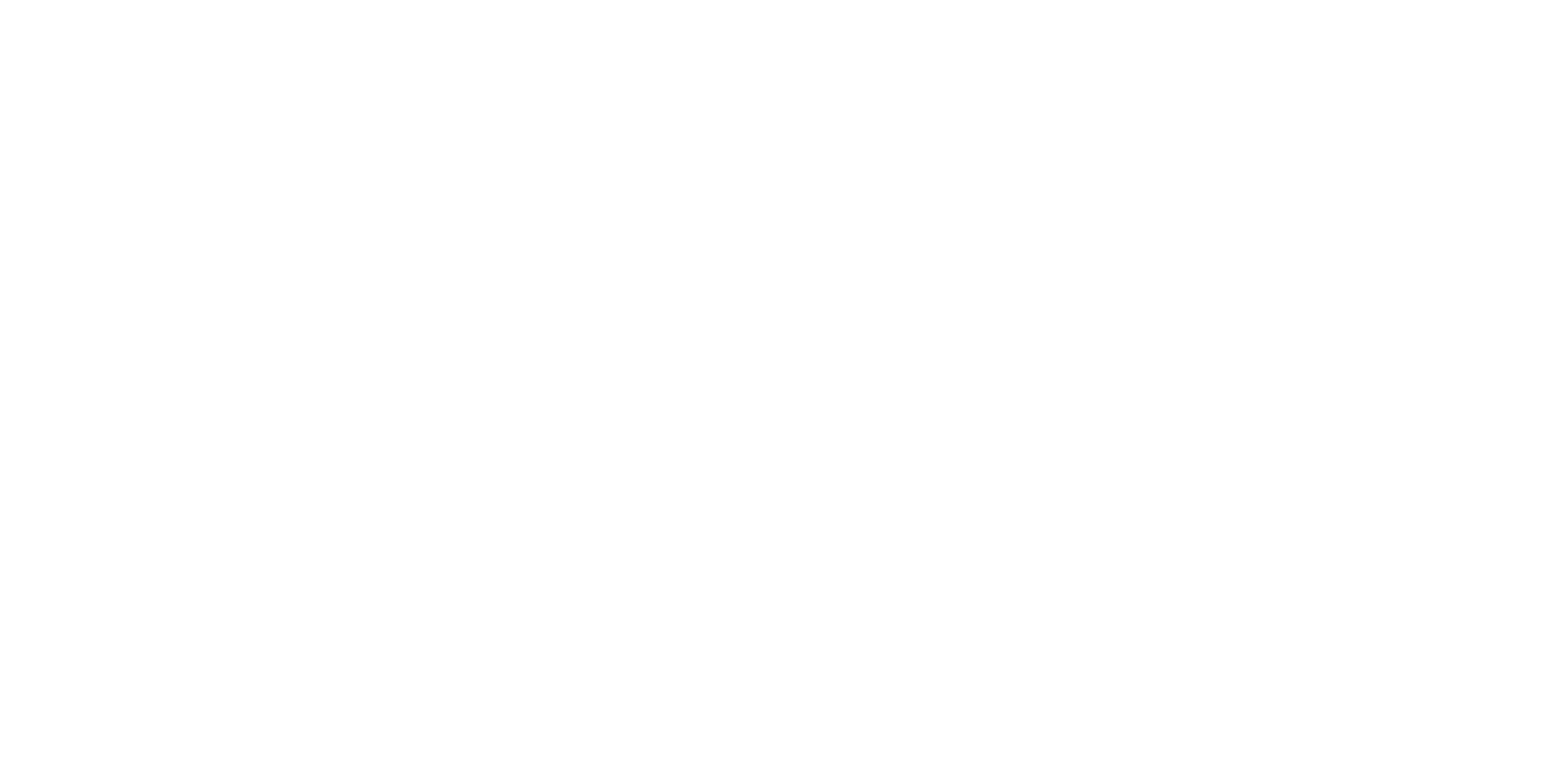 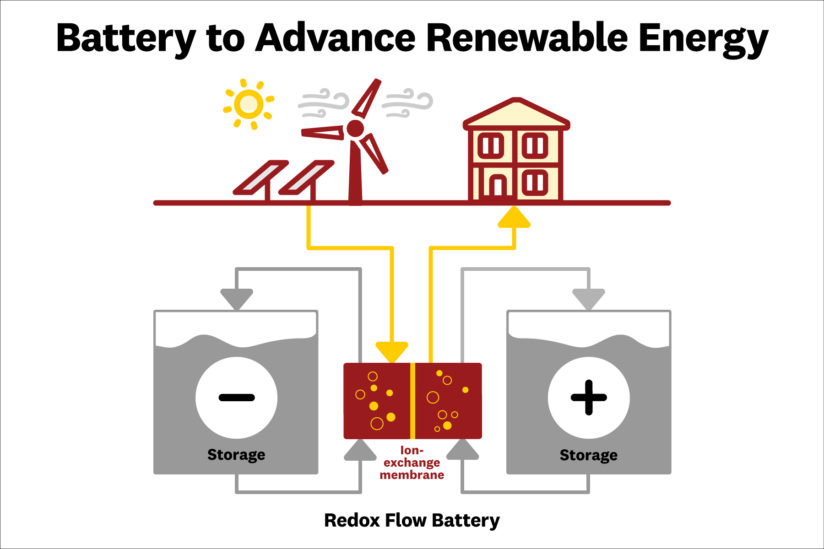 References
https://www.science.org.au/curious/technology-future/batteries#:~:text=Essentials,be%20used%20to%20do%20work.
https://www.powermag.com/flow-batteries-energy-storage-option-for-a-variety-of-uses/
https://www.sciencemag.org/news/2018/10/new-generation-flow-batteries-could-eventually-sustain-grid-powered-sun-and-wind
https://flowbatteryforum.com/what-is-a-flow-battery/
https://news.usc.edu/166306/flow-battery-renewable-energy-electricity-storage-usc-study/
https://www.vanadiumcorp.com/news/industry/electric-vehicle-applications-of-flow-batteries-2/
https://codibly.com/news-insights/flow-batteries-what-you-need-to-know/#:~:text=There%20are%20three%20types%20of,electrolyte%20flows%20through%20the%20electrodes.
http://large.stanford.edu/courses/2011/ph240/garg1/docs/fal10_p054-056.pdf